2011 – LE HAUT JURA et LA SUISSE
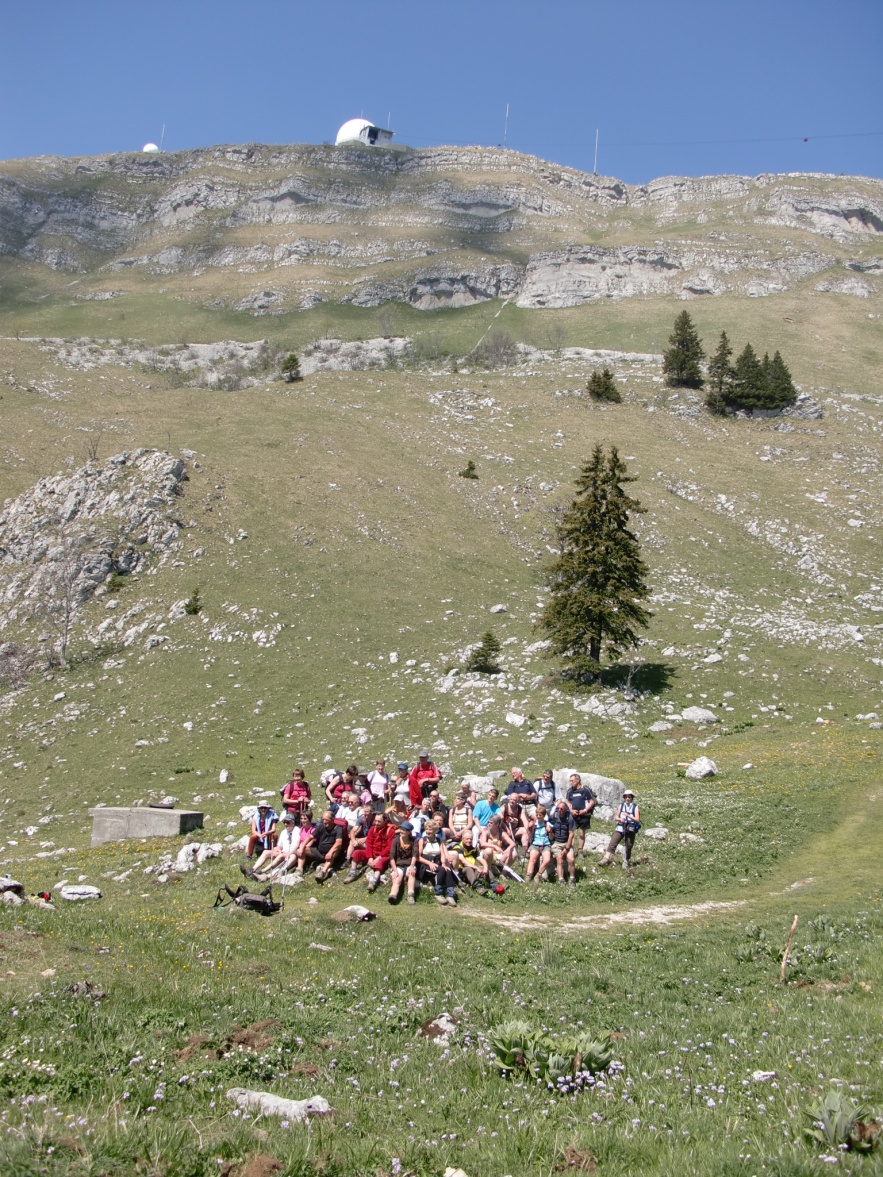 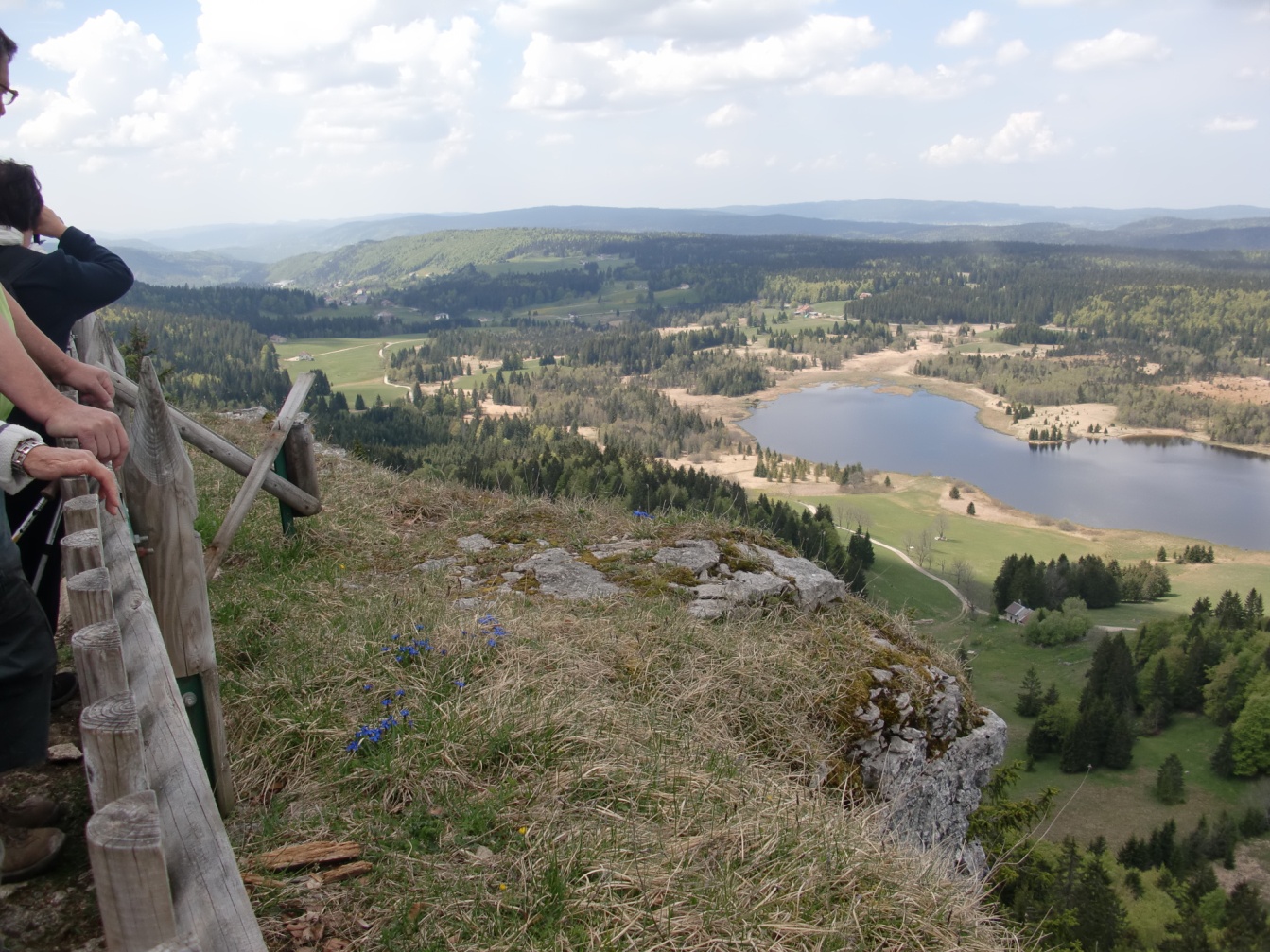 La Dôleen Suisse